CLARICE LEGRAND
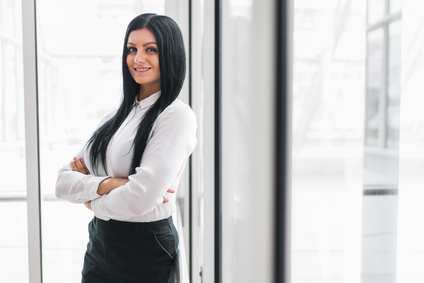 Titulo do trabalho
Lorem ipsum dolor sit amet, consectetur adipiscing elit. Morbi tristique sapien nec nulla rutrum imperdiet. Nullam faucibus augue id velit luctus maximus. Interdum et malesuada fames ac ante ipsum primis in faucibus. Etiam bibendum, ante nec luctus posuere, odio enim semper tortor, id eleifend mi ante vitae ex.
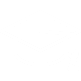 CONTATO
FORMAÇÃO
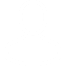 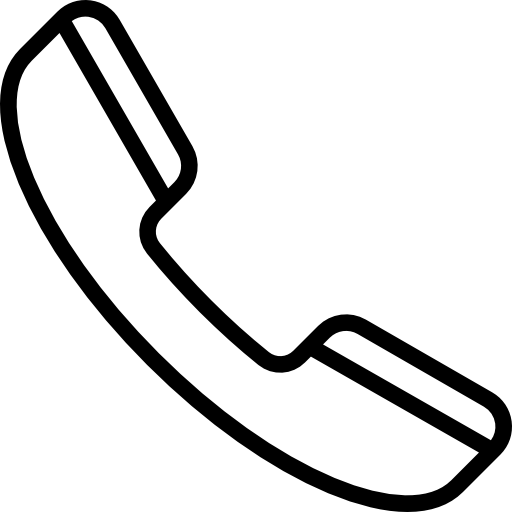 2013-2014  UNIVERSIDADE – Grau
Lorem ipsum dolor sit amet, consectetur adipiscing elit. Morbi tristique sapien nec nulla rutrum imperdiet.
000 111 333
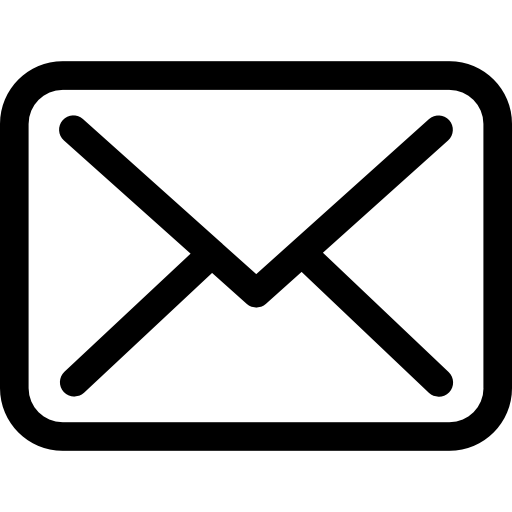 name@mail.com
12 Street NameLisboa
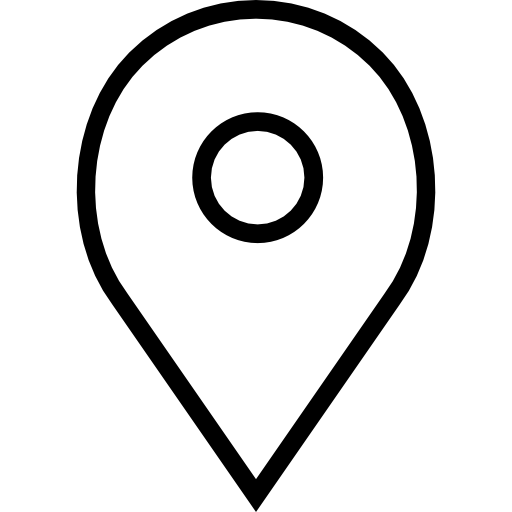 2013-2014 UNIVERSIDADE – Grau
Lorem ipsum dolor sit amet, consectetur adipiscing elit. Morbi tristique sapien nec nulla rutrum imperdiet.
LinkedIn.com/name
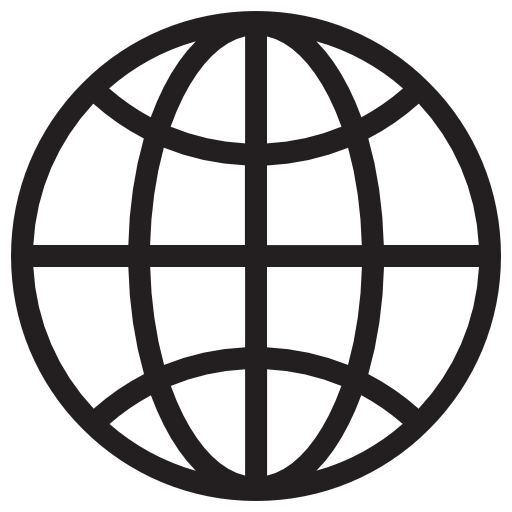 2013-2014 UNIVERSIDADE – Grau
Lorem ipsum dolor sit amet, consectetur adipiscing elit. Morbi tristique sapien nec nulla rutrum imperdiet.
QUALIFICAÇÕES
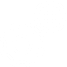 Photoshop
Illustrator
EXPERIÊNCIA PROFISSIONAL
InDesign
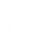 Acrobat
2013-2014  EMPRESA – CIDADE – Cargo exercido
Lorem ipsum dolor sit amet, consectetur adipiscing elit. Morbi tristique sapien nec nulla rutrum imperdiet.
After Effects
IDIOMAS
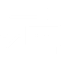 2013-2014  EMPRESA – CIDADE – Cargo exercido
Lorem ipsum dolor sit amet, consectetur adipiscing elit. Morbi tristique sapien nec nulla rutrum imperdiet.
Inglês
Francês
Italiano
2013-2014  EMPRESA – CIDADE – Cargo exercido
Lorem ipsum dolor sit amet, consectetur adipiscing elit. Morbi tristique sapien nec nulla rutrum imperdiet.
Espanhol
2013-2014  EMPRESA – CIDADE – Cargo exercido
Lorem ipsum dolor sit amet, consectetur adipiscing elit. Morbi tristique sapien nec nulla rutrum imperdiet.